Department 
of 
Oral Medicine and Radiology
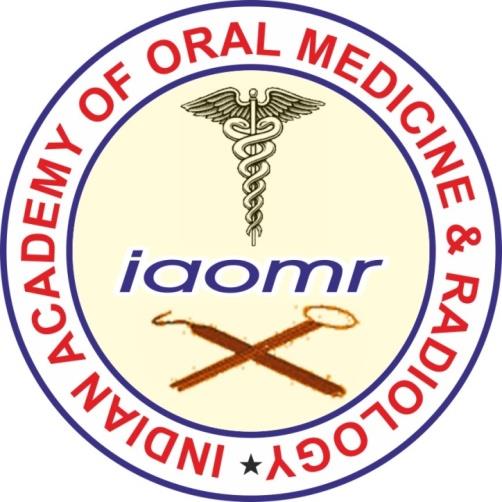 Dr. Pratima Soni
RADIATION BIOLOGYPart - 1
RADIATION BIOLOGY
CONTENTS
Introduction to Radiation Biology
Historical review
Sources of Radiation
How do  X- rays cause damage
Conclusion
Radiation is the transmission of energy through space and matter

Based on the interaction with the matter there are 2 types of radiation
Ionizing 
Non- ionizing
RADIATION BIOLOGY
INTRODUCTION
1. RADIOBIOLOGY is the study of effects of ionizing radiation  on living systems.

2. The initial interaction between ionizing radiation and matter occurs at the level of ELECTRON within the first 10-13 sec. after exposure.

3. These changes result in modification of biologic molecules within the ensuing seconds to hours.

4. In turn, the molecular changes may lead to alterations in the cells and organisms that persist for hours, decades and possibly even generations. These changes may result in injury or death.
RADIATION BIOLOGY
COMPOSITION OF MATTER
1. Matter is anything that has weight and occupies space.
2. It occurs in three states: solid, liquid and gaseous.
3. ATOM is the fundamental unit of matter.
RADIATION BIOLOGY
ATOMIC STRUCTURE
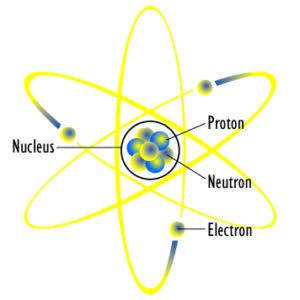 [Speaker Notes: THE NUCLEUS IS COMPOSED OF MANY SUBATOMIC PARTICLES, BUT WE ARE ONLY CONCERNED WITH PROTONS(POSITIVELY CHARGED NUCLEONS) AND NEUTRONS (NO CHARGE); COLLECTIVELY CALLED NUCLEONS

THE CHARGE OF THE PROTON IS EQUAL TO BUT OPPPOSITE TO THAT OF THE ELECTRON IMMATERIAL OS THE SUBSTANCE. THE PROTO AND THE NEUTRON HAVE APPROXIMATELY THE SAME MASS WHICH IS ABOUT 1840 TIMES GREATER THAN THE MASS OF THE ELECTRON.]
RADIATION BIOLOGY
The number of protons only in a nucleus is called the ATOMIC NUMBER (Z)
The atomic mass (A) is the total number of protons and neutrons in the nucleus of an atom.
When the number of protons equals the number of electrons that atom is known to be in a stable or neutral state.
The electrons in the orbit are maintained by the electrostatic force between the positively charged nucleus and the negatively charged electrons on the one hand, balanced by the centrifugal force of the revolving electrons.
RADIATION BIOLOGY
ELECTROSTATIC FORCE
It is the force of attraction between protons and electrons.
RADIATION BIOLOGY
CENTRIFUGAL FORCE
It is the force that pulls electrons away from the nucleus
RADIATION BIOLOGY
CF
EF
The balance between the electrostatic and the centrifugal forces keeps the electrons in orbit around the nucleus
IONIZATION
When the number of orbiting electrons in an atom is equal to the number of protons in the nucleus, the atom is electrically neutral.

If an electrically neutral atom loses an electron, it becomes a positive ion and the free electron is  a negative ion. The process of forming an ion pair is called IONIZATION.
RADIATION BIOLOGY
How do X-rays	cause	damage	?
RADIATION BIOLOGY
SEQUENCE OF EVENTS WHICH OCCUR WHEN AN X-RAY PHOTON STRIKES MATTER
Coherent Scattering
Photoelectric Effect
Compton Scattering
Pass Through Unaffected
RADIATION BIOLOGY
WHAT IS IONIZATION?
Ionization – is a process where an atom or  group of atoms loses one or more  electrons
RADIATION BIOLOGY
Radiation Causes Ionization of
RADIATION BIOLOGY
HISTORY
First recorded experiment in radiobiology -  performed by Becquerel when he intentionally left  a radium container in his vest pocket.
2 weeks later – erythema - ulceration - several  weeks to heal
Pierre Curie – 1901 – repeated the experiment –  radium burn on his forearm
RADIATION BIOLOGY
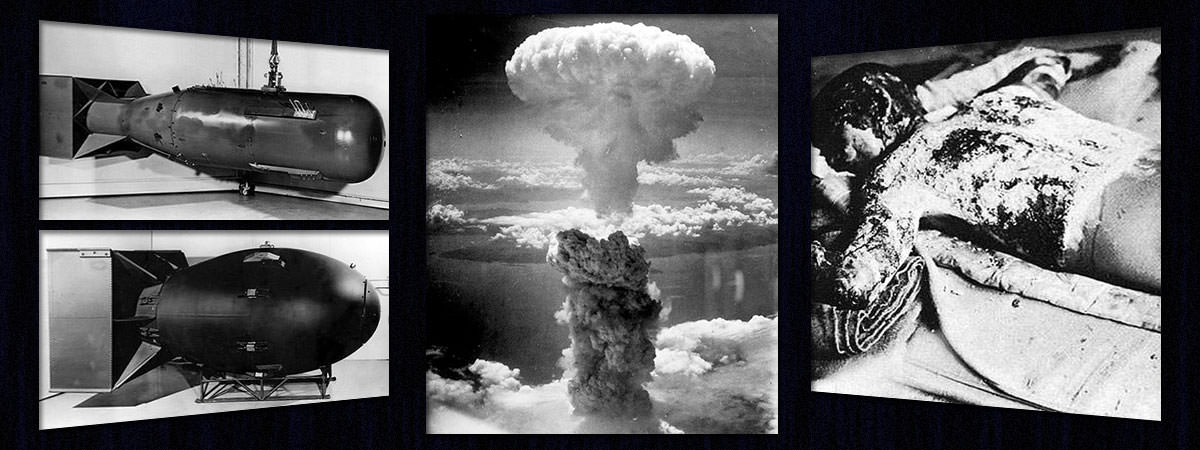 RADIATION BIOLOGY
SOURCES OF RADIATION
Natural radiation(83%)- 3.1mSv/300mrem

Artificial radiation(17%)- 0.6mSv/60mrem
Radon 2 mSv(55%)

Cosmic 0.27 mSv (8%)

Rocks/soil 0.28 mSv (8%)

Food/water 0.4 mSv (11%)

Medical x-rays 0.39 mSv (11%)
Nuclear medicine 0.14 mSv (4%)
Consumer products 0.1 mSv (3%)
Other sources <0.01 mSv (<1%)
HOW MUCH AMOUNT OF RADIATION IS HARMFUL ??
RADIATION BIOLOGY
TYPES OF RADIATION EFFECTS
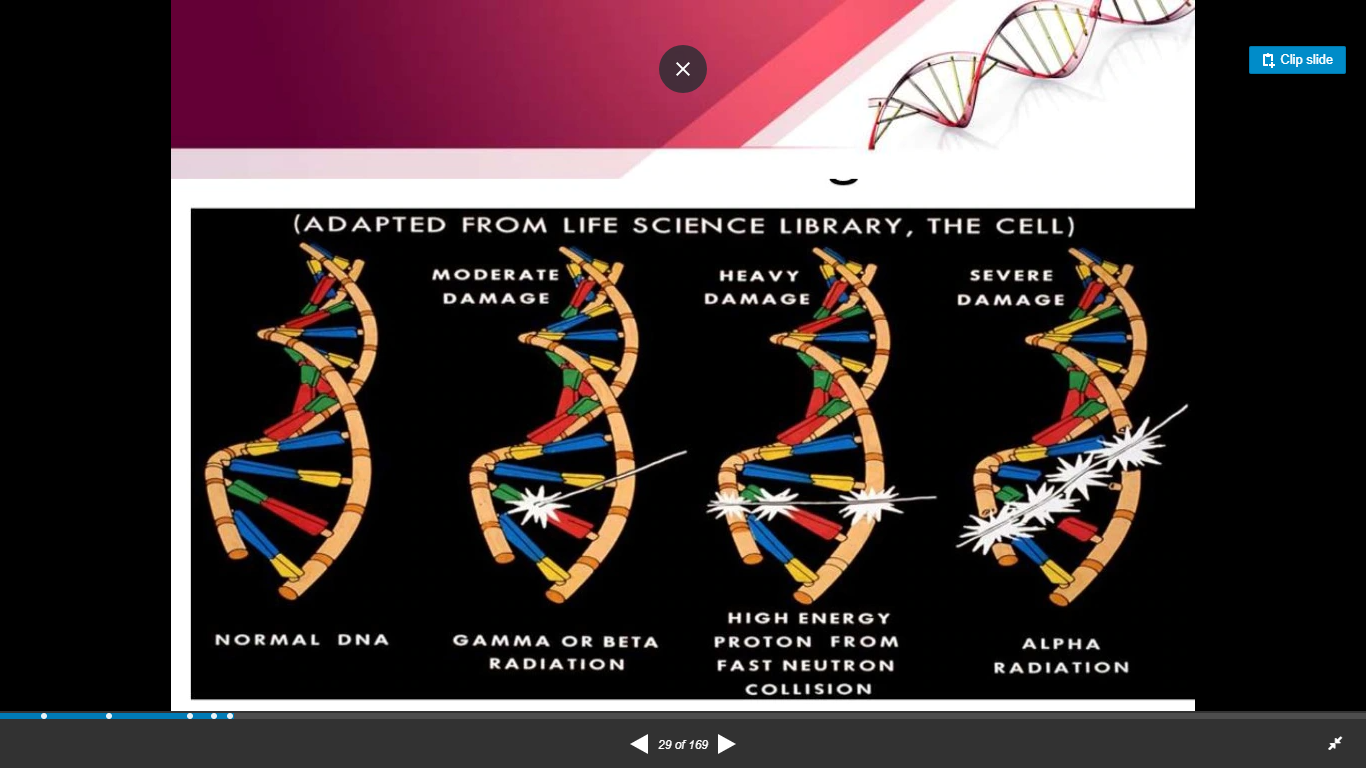 RADIATION BIOLOGY
- The initial interaction between ionizing radiation and  matter occurs at the level of the electron within first  10-13 sec after exposure
-	The generation of free radicals occurs in less than 10-10   sec after the passage of a photon
RADIATION BIOLOGY
RADIATION CHEMISTRY
Ionizing radiation excites and ionized atoms of the absorbing tissue and the transfer of energy initiates chemical reaction which ultimately manifests as destruction of tissues.

At, cellular level, two distinct mechanisms are responsible for radiation injury or damage to the cells, i.e., direct effect and indirect effect.
RADIATION BIOLOGY
INTERACTION OF RADIATION WITH BIOLOGICAL  MOLECULES
Direct or Target Action Theory (1/3rd)
Indirect Action or Poison Chemical  Theory (2/3rd)
RADIATION BIOLOGY
DIRECT OR TARGET ACTION THEORY
Direct or Target Action Theory is that effect which occurs when the energy of a photon or secondary electron ionizes biological macromolecules. 
This states that the changes occur due to: 
	• Absorption of energy by biological molecules. 
	• Transfer of energy between unstable intermediate 	molecules. 
	• Formation of stable damaged molecules by 	disassociation or cross-linking. 

The resultant molecules differ structurally from the original molecule hence the consequence is a biological change in the irradiated organism
RADIATION BIOLOGY
Specific targets within the cell, probably the DNA or RNA in the nucleus take a direct hit from an incoming X-ray photon, or an ejected high energy electron, which breaks the relatively weak bonds between the nucleic acids. 

The subsequent effect includes: • Inability to pass on information. • Abnormal replication. • Cell death. • Only temporary changes—the DNA being repaired successfully before further cell division. 

If the radiation hits some somatic cells, the effects on the DNA could result in radiation induced malignancy. 

If the damage is to reproductive stem cells, the result would be radiation-induced congenital abnormalities.
RADIATION BIOLOGY
DIRECT ACTION
When the energy of a photon or secondary electron ionizes biologic macromolecule, the effect is termed as DIRECT EFFECT.

When biologic molecule RH is ionized by radiation, direct alteration begins (where R is the molecule and H is hydrogen atom) with the absorption of energy by the biologic molecule and formation of unstable free radicals.

These free radicals are extremely reactive and transform into stable configuration by dissociation(breaking apart) or cross-linking(joining of two molecules)
FREE RADICAL PRODUCTION
RH + X-RADIATION = R. + H+ + e-
FATE OF FREE RADICAL 
DISSOCIATION R = R. + H+ + e-
RADIATION BIOLOGY
What actually happens depends on several factors
RADIATION BIOLOGY
DIRECT ACTION
A secondary electron resulting from absorption of an x-ray photon  interacts with DNA directly by  breaking the relatively weak bonds  between nucleic acids to produce  the effect

RH + x-radiation R. + H+ + e
R. 	X + Y.
R. + S. RS

Results in altered molecule that differs structurally and  functionally from the original molecule
RADIATION BIOLOGY
INDIRECT ACTION THEORY OR POISON CHEMICAL THEORY
Water is a predominant molecule of the biological system 

 When the photon is absorbed by the water molecule, it is ionized and releases free radicals which further interact and produce changes in the biologic molecule, this effect is termed ‘indirect’
RADIATION BIOLOGY
INDIRECT ACTION
RADIATION BIOLOGY
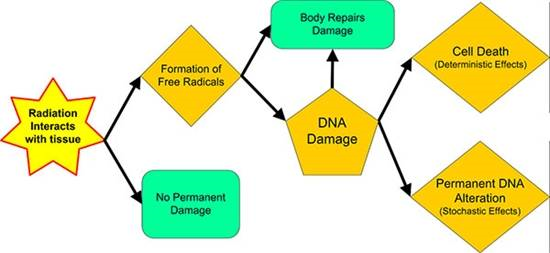 RADIATION BIOLOGY
CONTRIBUTION OF 
DIRECT AND INDIRECT EFFECTS
DIRECT EFFECT – 30 – 40%
INDIRECT EFFECT -  60 – 70%
Sparsely ionizing radiations such as x-rays or gamma- rays  induce damage mainly through indirect effect while densely  ionizing radiations such as neutrons and alpha particles cause  damage primarily through direct effect

Indirect effects can be altered with use of radioprotectors  during radiotherapy while direct cannot
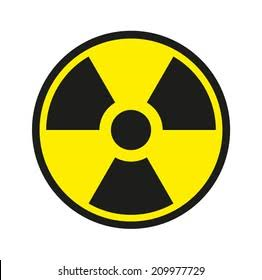 Department 
of 
Oral Medicine and Radiology
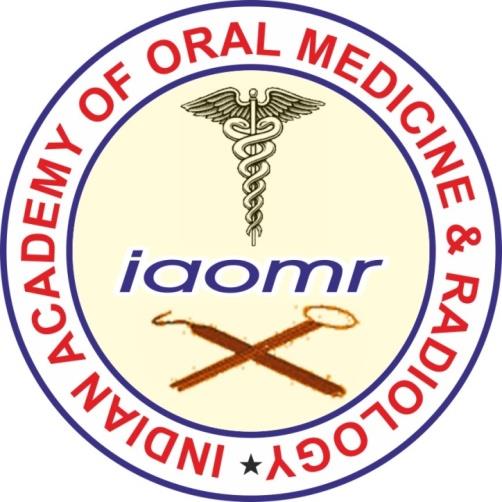 Dr. Pratima Soni
RADIATION BIOLOGYPart - 2
CONTENTS
Effect of radiation on biological molecules
Radio-sensitivity of  cells
Effect of radiation on the biological tissues
Factors modifying  effect of radiation
Effects of  therapeutic radiation on oral tissues
RADIATION BIOLOGY
EFFECT OF RADIATION ON BIOLOGICAL MOLECULES
NUCLEIC ACIDS
Different types of alterations occur in DNA.
MOST COMMON – 
Breakage of one or both strands of DNA
Cross- linking of DNA strands within the helix to other DNA strands or to proteins
Change or loss of base 
Disruption of hydrogen bonds between the DNA Strands
RADIATION BIOLOGY
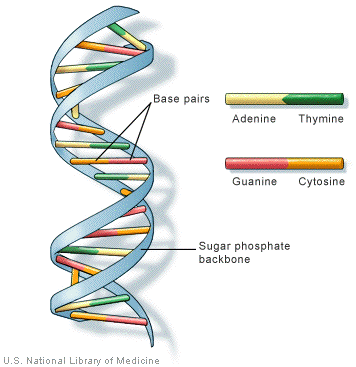 RADIATION BIOLOGY
PROTEINS
Irradiation of proteins leads to 
Changes in their secondary and tertiary structure by disruption of side chains 
Breakage of hydrogen or disulphide bonds
Denaturation of proteins
Inter and intra-molecular cross-linking
The dose required to induce a significant amount of protein denaturation is much higher than that required for cell death
RADIATION BIOLOGY
CHROMOSOME
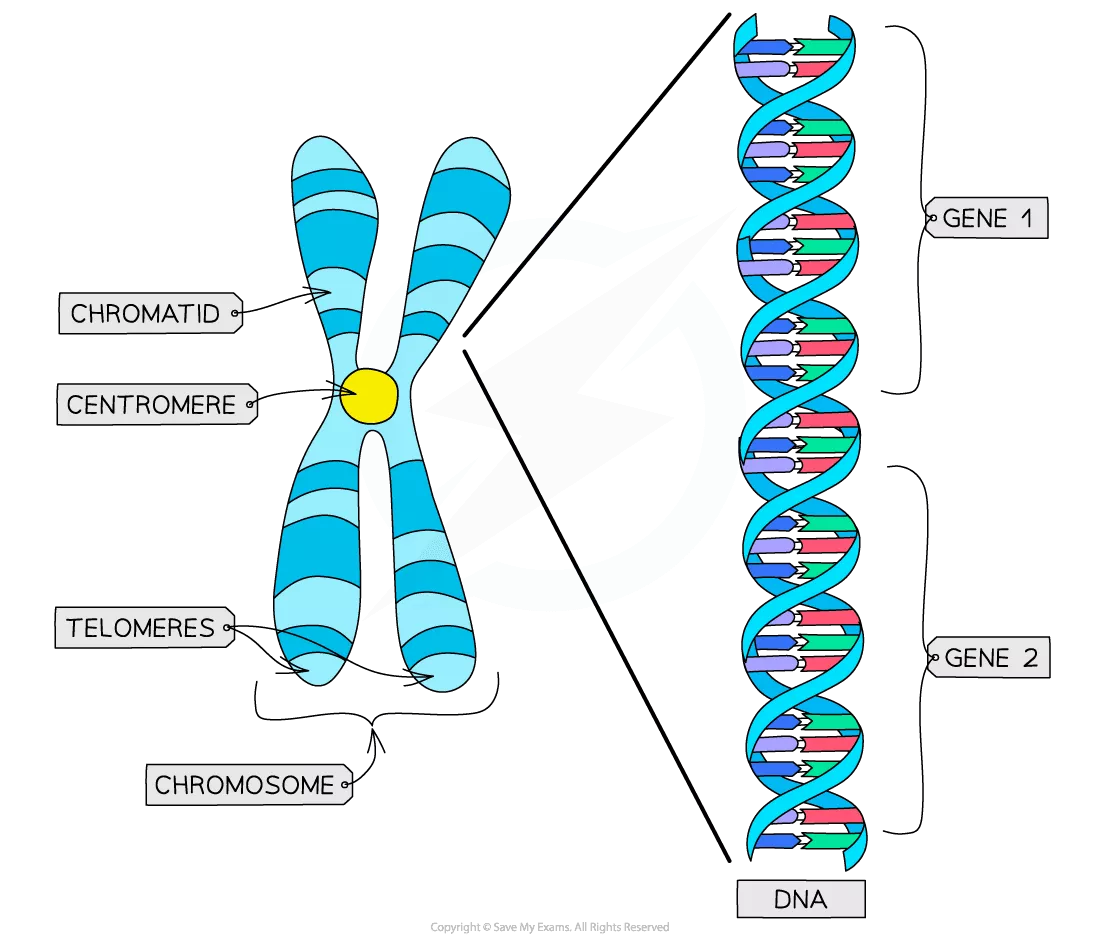 RADIATION BIOLOGY
CHROMOSOME
Chromosome aberrations – irradiated early in interphase,  before the chromosome material has duplicated – break in  both chromatids strands
Chromatid aberrations – irradiated later in interphase,  after DNA material has doubled – break seen in one  chromatid strand
Ring
Deletion
Dicentric
Symmetric  translocation
Two	important
t y p e s o f  chromosomal  changes that  are not lethal  to the cell are  s y m m e t r i c  translocations  & s m a l l  deletions
RADIATION BIOLOGY
CYTOPLASM
Mitochondria demonstrate 
increased permeability, swelling and disorganization of the internal cristae.
RADIATION BIOLOGY
EFFECTS ON CELL KINETICS
RADIATION BIOLOGY
CELL CYCLE CHECK POINTS
-To	prevent  defective	DNA  cycle
progression		of  through	cell
-	two	check	points	–	G1S	and  G2M
RADIATION BIOLOGY
CELL CYCLE CHECK POINTS
RADIATION BIOLOGY
G 2 - M  POINT
C H E C K -The	G2/M	checkpoint	monitors	the	completion
of DNA replication and checks whether the cell  can safely initiate mitosis and separate sister  chromatids.
This checkpoint is particularly important in  cells exposed to ionizing radiation.
Cells damaged by ionizing radiation activate  the G2/M checkpoint and arrest in G2; defects in
this checkpoint give rise to chromosomal  abnormalities
RADIATION BIOLOGY
EFFECTS ON CELL KINETICS
Mitotic delay
Recovery
Cell death
RADIATION BIOLOGY
MITOTIC DELAY
Radiation affects the expression  of both cyclins and cyclin  dependent kinases

Delay in cellular progression  through cell division
RADIATION BIOLOGY
MITOTIC DELAY
Low dose: Mild delay in G2 phase.  Moderate dose: G2 block.
Larger doses: Incomplete recovery
RADIATION BIOLOGY
EFFECTS ON CELL KINETICS
Mitotic delay
Recovery
Cell death
RADIATION BIOLOGY
RECOVERY
Enzymatic repair of single-stranded breaks of DNA

Damage to both strands: lethal to cell.
RADIATION BIOLOGY
EFFECTS ON CELL KINETICS
Mitotic delay
Recovery
Cell death
Mitotic death
Apoptosis
RADIATION BIOLOGY
1. MITOTIC DEATH
Also called reproductive death
dominant mode of cell killing
cell dies when they attempt to divide
	double strand breakage in DNA frequent cause  of  cell death
Mean lethal dose for loss of proliferative capacity - 2Gy
RADIATION BIOLOGY
2. APOPTOSIS
Typically observe after low radiation dose

occurs within hours after radiation exposure

	seen in lymphomas , serous cells of salivary  glands

	lead to rapid onset xerostomia after moderate  dose of radiations
RADIATION BIOLOGY
RADIOSENSTIVITY OF  CELLS
RADIATION BIOLOGY
Different cells from various organs of the same  individual may respond to irradiation quite differently

This variation was recognized as early as 1906 by  the French radiobiologists and is called

“Law of  Bergonie and Tribondeau”

“Radiation is more effective against cells that are  actively dividing, are undifferentiated and have  large dividing future”
RADIATION BIOLOGY
They observed that the most radiosensitive cells are  those that
Have a high mitotic rate
Undergo many future mitoses
Are most primitive in differentiation

Lymphocytes and oocytes: exceptional
RADIATION BIOLOGY
RADIATION BIOLOGY
EFFECT OF RADIATION ON THE BIOLOGICAL TISSUES
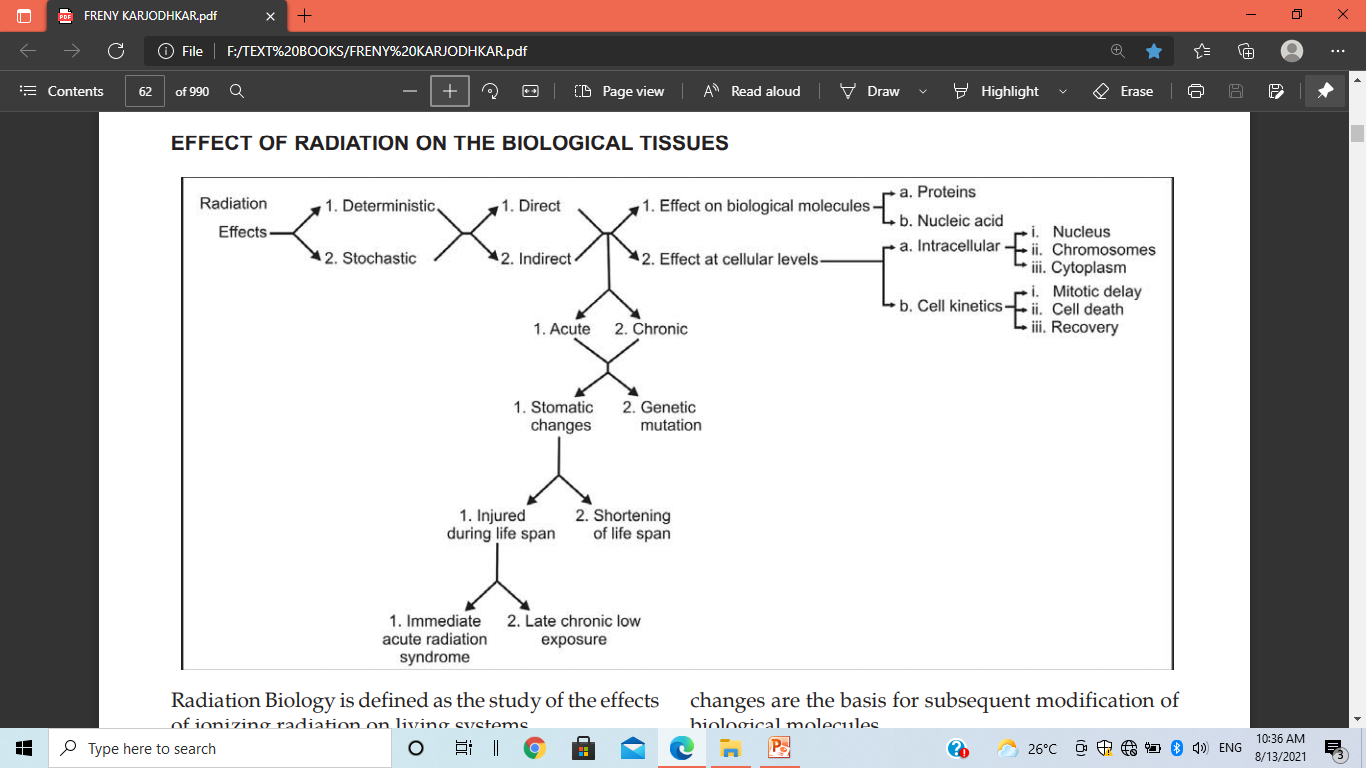 RADIATION BIOLOGY
BIOLOGIC EFFECTS	 OF  RADIATION
RADIATION BIOLOGY
CLASSIFICATION OF  BIOLOGIC EFFECTS OF  RADIATION
Somatic & Genetic Effects
Stochastic & Deterministic Effects
Short - term & Long - term Effects
RADIATION BIOLOGY
1.	Somatic vs. Genetic Effects
RADIATION BIOLOGY
2.	Stochastic vs. Deterministic Effects
RADIATION BIOLOGY
2.	Stochastic vs. Deterministic Effects
RADIATION BIOLOGY
3.	Short - term vs. Long - term Effects
RADIATION BIOLOGY
FACTORS	MODIFYING  EFFECT OF RADIATION
RADIATION BIOLOGY
RADIATION BIOLOGY
OXYGEN ENHANCEMENT RATIO
Magnitude of the effect of oxygen on radiosensitivity

Ratio of hypoxic to aerated cells to achieve the same  biologic effect.

Sparsely ionizing radiation: 2.5-3
RADIATION BIOLOGY
CELL AGE IN DIVISION CYCLE
Cells in late G2 – most radiosensitive

S phase – radioresistant

Late G1 and early S- intermediate sensitivity
RADIATION BIOLOGY
LINEAR ENERGY TRANSFER
Higher-LET radiations (α particles) are more efficient in  damaging biologic systems because their high ionization  density is more likely than x rays to induce double strand  breakage in DNA
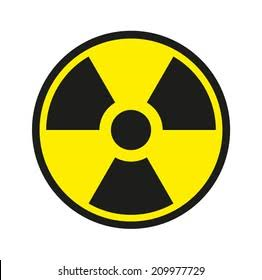 Department 
of 
Oral Medicine and Radiology
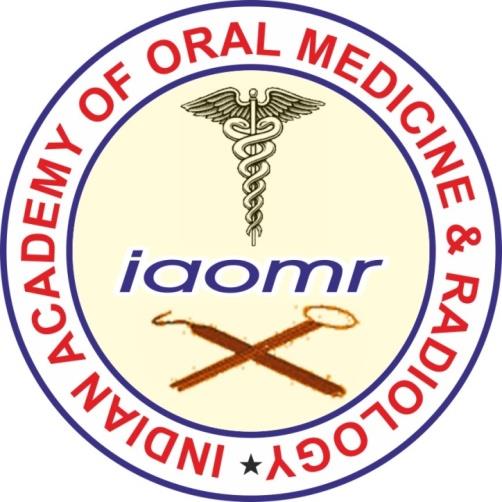 Dr. Pratima Soni
RADIATION BIOLOGYPart - 3
RADIATION BIOLOGY
CONTENTS
RATIONALE OF RADIOTHERAPY IN THE ORAL CAVITY
EFFECT OF THERAPEUTIC RADIATION ON ORAL TISSUES
DETERMINISTIC EFFECTS OF WHOLE BODY RADIATION
Acute radiation syndrome
Radiation effects on embryos and fetuses
Late effects
STOCHASTIC EFFECTS
Carcinogenesis 
Heritable effects
RADIATION BIOLOGY
RATIONALE OF RADIOTHERAPY
RADIATION BIOLOGY
COURSE OF RADIOTHERAPY IN ORAL CANCERS
Recently introduced 
IGRT – Intensity guided RT
IMRT – Intensity Modulated RT
RADIATION BIOLOGY
EFFECTS OF  THERAPEUTIC RADIATION  ON ORAL TISSUES
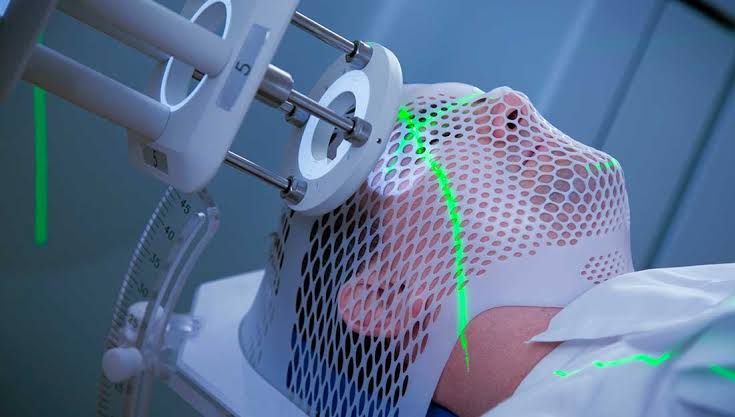 RADIATION BIOLOGY
Oral Mucous Membrane
Salivary Glands
Taste buds
Teeth
Bone
RADIATION BIOLOGY
Oral Mucous	Membrane
HEALING
ORAL MUCOSITIS
HEALING
PATHOPHYSIOLOGY OF ORAL MUCOSITIS
CELL EXPOSURE  TO RADIOTHERAPY
GENERATION OF  REACTIVE  OXYGEN  SPECIES
STIMULATE  TRANSCRIPTION  FACTORS
DNA  DAMAGE
CELLULAR  PROLIFERTION
TISSUE  INJURY
CYTOKINES
INGRESS OF  BACTERIA, VIRUS,  FUNGI
TISSUE  HEALING
ULCERATION
RADIATION BIOLOGY
SALIVARY GLANDS
MANAGEMENT
		Frequent sips of water, sugarless chewing gum, 
		Pilocarpine hydrochloride (5mg – 4 times a day)
RADIATION BIOLOGY
EFFECT ON TASTE BUDS
Partial or complete loss of taste if taste buds are irradiated
Irradiation of posterior tongue   loss of bitter and acid  flavours
Irradiation of anterior tongue   loss of sweet and salt  flavours
Generally cells regenerate in 60 to 120 days
Management
Dietary consultation-improve quality of food
Zinc sulphate capsules- 220mg twice daily with food,  
elemental zinc- 100mg
RADIATION BIOLOGY
RADIATION EFFECT ON TEETH
Before calcification: Destroys tooth bud

After calcification : inhibits cellular differentiation malformation and arrested growth

During development: Retards growth

Eruptive Mechanism: Radio-resistant

In adults : No effect on calcified tissue

Pulp: Fibroatrophy
RADIATION BIOLOGY
RADIATION CARIES
Rampant form of dental decay
Result from changes in the  salivary glands and saliva, including reduced flow,  decreased pH, reduced buffering capacity, and  increased viscosity
Because of the reduced or absent cleansing action of normal saliva, debris accumulates quickly
Irradiation of the teeth by itself does not influence  the course of radiation caries
RADIATION BIOLOGY
Clinically, three types of  radiation caries exist

The most common is  widespread superficial  lesions attacking  buccal, occlusal, incisal,  and palatal surfaces
RADIATION BIOLOGY
Another type involves  primarily the cementum &  dentin in the cervical region
These lesions may progress  around the teeth  circumferentially and result  in loss of the crown
RADIATION BIOLOGY
A final type appears  as a dark  pigmentation of the  entire crown

The incisal edges  may be markedly  worn
Management
Hydrogen peroxide rinses 3% (maintenance of oral  hygiene)
Topical fluoride applications
RADIATION BIOLOGY
MUSCLES	&	JOINTS
TRISMUS
Trismus develops 3-6 months after radiation treatment is  completed and frequently becomes a lifelong problem
RADIATION BIOLOGY
Ichimura and Tanaka, 1993


Trismus is attributed to muscle fibrosis and scarring in  response to radiation injury as well as to fibrosis of the  ligaments around the TMJ and scarring of the  pterygomandibular raphe.
RADIATION BIOLOGY
OSTEORADIONECROSIS
-Also known as post radiation osteonecrosis
- First described by – Regaud in 1920
A 	serious	deforming,	debilitating complication	of	radiation  therapy
RADIATION BIOLOGY
PATHOPHYSIOLOGY:
1.	Meyer in 1970:
triad of radiation , trauma and infection


Irradiated	bone	
	traumatic	event	
	ingress	of	micro-  organisms 
	Osteoradionecrosis
[Speaker Notes: Failure :
Failure	to	demonstrate	bacterial	invasion	in	compromised  bone
ORN can occur without any definable traumatic event
poor response to treatment with antibiotic therapy]
RADIATION BIOLOGY
PATHOPHYSIOLOGY
2. Marx in 1983- “three H principle”
- Cumulative tissue damage induced by radiation rather than  trauma or bacterial invasion 


Hypo-cellular
Hypo-vascular  and 
Hypoxic tissue
RADIATION BIOLOGY
3. Fibroatrophic theory :
Introduced in 2004
Key	event	in	progression	of
ORN	is	activation	and
dysregulation of fibroblastic activity 	atrophic tissue
RADIATION BIOLOGY
RADIATION BIOLOGY
Three distinct phases :
1.	Prefibrotic phase : acute inflammatory response 
in endothelial cells
changes
Constitutive organized phase : abnormal fibroblastic activity
	disorganization of ECM
Late	fibroatrophic	phase:	attempted	tissue	remodelling
fragile	tissue	;	carries	inherent	risk	of	reactivation	of  inflammation secondary to local trauma
RADIATION BIOLOGY
CLINICAL FEATURES
In head and neck region commonest site is mandible > maxilla>  temporal bone > sphenoid bone> base of skull
Signs and symptoms:
- Pain
- Swelling
- Trismus
- Halitosis
Exposed bone
Pathological fracture
Oro- cutaneous fistula
RADIATION BIOLOGY
RADIATION BIOLOGY
IMAGING STUDIES:
- Early changes : areas of decalcification
- Late changes : formation of sequestrum and involucrum
RADIATION BIOLOGY
PREVENTION OF ORN:
-Recommendations given by Sleeper and Meyer
Mouth should be made as clean as possible with scaling and  irrigation
All infections should be eliminated
All infected and non vital teeth should be extracted
All periodontally compromised teeth should be extracted
All teeth in line of irradiation (good or bad)
RADIATION BIOLOGY
MANAGEMENT OF OSTEORADIONECROSIS:
- Control of infection if present
Remove debris and gentle irrigation
 Supportive	treatment	with	fluids	+	diet high in  protein\
 Pain management – Narcotic analgesics, Nerve Blocks
Hyperbaric oxygen therapy
RADIATION BIOLOGY
HYPERBARIC OXYGEN THERAPY :
-Consist of exposing a patient to intermittent short  term 100% oxygen inhalation at a pressure greater than  1 atmosphere
HBO		induce	endothelial	cell  neovascularization
Contraindications: 
-Untreated pneumothorax
pregnancy
emphysema
URTI, optic neuritis , ear problems
proliferation	
RADIATION BIOLOGY
DETERMINISTIC  EFFECTS	OF WHOLE  BODY RADIATION
LATE EFFECTS / CHRONIC
ACUTE RADIATION SYNDROME
ACUTE RADIATION SYNDROME
The acute radiation  syndrome is a collection of signs and symptoms  experienced by individuals after a brief whole-body  exposure to radiation
ACUTE RADIATION SYNDROME
Prodromal symptoms
Minutes to hours after exposure
Anorexia, nausea, vomiting, diarrhea,  fatigue and weakness
Higher the dose , the more rapid the  onset and greater will be severity of  symptoms

Latent period
Lasting hours or days after supra-lethal exposures (approx. > 5 Gy)  to few weeks after exposure of about 2 Gy
HEMATOPOIETIC	SYNDROME
Radiation causes damage to hematopoietic cells of  bone marrow & spleen

Remarkable fall in the no. of granulocytes, platelets  and erythrocytes

Clinical signs: Infection, hemorrhage & anemia

Death may occur 10 to 30 days after radiation

Management:	removal	of	sources	of	infection,  antibiotics and bone marrow transplantation
GASTROINTESTINAL SYNDROME
Rapidly proliferating basal epithelial cells of the intestinal  villi are damaged
Loss of epithelial layer of the intestinal mucosa loss of  plasma & electrolytes
Reduced efficiency of intestinal absorption
Ulceration and hemorrhage in the intestines
Bacteria invade denuded areas	septicemia, diarrhea, dehydration, loss of weight
Death occurs within 2 weeks : combination of fluid and  electrolyte loss, infection and nutritional impairement
CVS	and CNS	SYNDROME
Irreversible condition
> 50 Gy causes death in 1- 2 days
Circulatory system collapses, drastic fall in BP
Incoordination, disorientation, and  convulsions
RADIATION BIOLOGY
LATE	DETERMINISTIC  EFFECTS OF WHOLE  BODY RADIATION
RADIATION BIOLOGY
RADIATION BIOLOGY
SOMATIC EFFECTS OF  RADIATION
CARCINOGENESIS
HERITABLE EFFECTS
RADIATION BIOLOGY
CARCINOGENESIS
Radiation leads	to modification of biologic  molecules

Molecular changes may lead to alteration in  cells and organisms

If enough cells are killed ---	injury or death

If cells are modified --- cancer
RADIATION BIOLOGY
Radiation induced cancers are indistinguishable  from cancers produced by other causes

Risk is greater in childhood

Risk of leukemia is higher than solid tumors ;  higher rate of cell division and differentiation of  hematopoietic stem cells
RADIATION BIOLOGY
Susceptibility of different organs to radiation induced cancer
High
Intermediate
Low
Colon
Stomach
Lung
Bone marrow  (Leukemia)
Breast  (women)
- Bladder 
- Liver
- Thyroid
Skin
Bone surface
Brain
Salivary glands
EFFECT ON GROWTH AND DEVELOPMENT

children exposed to radiation  reduced height,  weight, skeletal development

developing human brain is radiosensitive : in  utero exposure  mental retardation (4%  chance of mental retardation per 100mSv at 8 to  15 weeks of gestation)
EFFECTS ON FETUS & UTERUS
Preimplantation:  
dose of 1 to 3Gy 
Organogenesis:
death of embryo
congenital anomalies
The fetal period:
Largest degree of growth retardation.
RADIATION BIOLOGY
HERITABLE EFFECTS
Changes seen in off-springs of irradiated individuals

Our knowledge of heritable effects of radiation comes from the atomic bomb survivors.
CONCLUSION
QUESTIONS
RADIATION BIOLOGY
QUESTION 1
First complication after Radiotherapy is ??
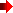 RADIATION BIOLOGY
QUESTION 2
Radiation caries occurs due to all of the following except??
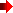 RADIATION BIOLOGY
QUESTION 3
Months or years following radiotherapy the irradiated oral mucosa??
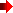 RADIATION BIOLOGY
QUESTION 4
Deterministic effects of radiation are those effects in which the severity of response is
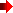 RADIATION BIOLOGY
QUESTION 5
Which layer of epithelium of oral mucous membrane is more sensitive to radiation ?
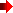 THANK YOU
Normal cell
SUCCESSFUL  DNA REPAIR
DNA Damage
Failure of DNA repair

Mutations in the genome of somatic cell
ACTIVATION OF  GROWTH PROMOTING  GENES
INACTIVATION OF  TUMOR SUPRESSOR  GENES
ALTERATION IN GENES  THAT REGULATE  APOPTOSIS
Decreased apoptosis
Unregulated cell proliferation
ANGIOGENESIS
Clonal expansion
ESCAPE FROM IMMUNITY
Tumor progression
ADDITIONAL MUTATIONS
Malignant neoplasm

Invasion and metastasis
General effects of radiation
Skin –
Early or acute signs
Increased susceptibility to chapping
Intolerance to surgical scrub
Blunting & leveling of finger ridges
Brittleness & ridging of finger nails
Late or chronic signs
Loss of hair
Dryness & atrophy of skin – sweat glands destroyed
Pigmentations, telangiectasis, keratosis
Indolent type of ulcerations
Possibility of malignant changes in tissue
Hematopoietic injury – leucopenia, which in some  cases may progress to leukemia, anemia, lymphopenia

Eyes
Epilation of eyelashes
Inflammation, fibrosis, & decreased flexibility of eye  lids
Dryness
Ulceration & cataract
▪
▪
▪
▪
Ears
edema of mucosa & collection of fluid causing  obstruction of Eustachian tube – Radiation Otitis  Media
Deafness due to rupture of ear drum

Testicles
Suppression of germinal activity  Alteration in fertility
▪
▪
7.	Oral mucous membrane
Reddening & inflammation (mucositis)  Sloughing & pseudomembrane formation  Secondary infection
Obliteration of vasculature  Fibrosis of underlying C/T
Oral ulcerations
▪
▪
▪
▪
▪
▪
Taste buds – alterations in taste

Salivary glands – parenchymal component  affected – fibrosis, adiposis, loss of fine  vasculature.
Xerostomia
Composition of saliva altered  Increased Na, Cl, Ca, Mg & proteins
Loses lubricating property
PH decreases – decalcification of enamel  Compensatory gland hypertrophy
▪
▪
▪
▪
▪
▪
10. Teeth
Adult teeth are resistant to radiation  Prior to calcification tooth buds destroy  During calcification defect in cellular
differentiation - ↓sed vascularity, cellularity of  pulp & prone to pulpitis
Radiation caries
▪
▪
▪
▪
11. Bone
Loss of vasculature & hematopoietic  elements
Marrow replaced by fatty marrow & fibrous  connective tissue
Lack of osteoblasts & osteoblastic activity  Osteoradionecrosis following radiation
▪
▪
▪
DOUBLING DOSE
The amount of radiation a population  requires to produce in the next generation as  many additional mutation as arise  spontaneously
In humans : approx 2Gy
CLINICAL APPLICATIONS
RATIONALE OF FRACTIONATION IN  RADIOTHERAPY
Provides greater tumour destruction than is possible  with a large single dose

Increased cellular repair of normal tissue

Increases the mean oxygen tension in an irradiated  tumour
4	R’s	of Radiobiology
Repair of sublethal damage in normal cells

Reassortment of cells within the cell cycle

Repopulation of normal cells

Reoxygenation of tumour bed
BIOLOGIC BASIS OF DOSE FRACTIONATION
1. REPAIR OF SUBLETHAL DAMAGE:
Reflects the ability of cells to recover from damage that does  not cause lethality
Repair capacity is greater in late responding tissues
	decreasing the dose per fraction will result in greater sparing  of late responding tissues
Cell survival curve
Curve describes the relationship  between the radiation dose & the  proportion of cells that survive

Mean lethal dose kills on average  63% of cells

Accumulation of sublethal  damage

Each additional dose reduces cell  survival to 37% of the previous  level
2. REDISTRIBUTION:
First	radiation	dose	preferentially	kills	cells	in	the	sensitive  phases
	cells	surviving	the	first	dose	will	resume	their	progression  through cell cycle into more radiosensitive phases
Resulting in net sensitization to the next dose fraction
redistribution results in net gain in therapeutic ratio
3. REGENERATION :
-	Depletion	of	cells	following	radiation	or	surgery
triggers	a
regenerative	response	,	resulting	in	net	increase	in	cell  production
-	decrease normal tissue injury
4. REOXYGENATION :
Hypoxic cells are radioresistant
Preferential	elimination	of	more	radiosensitive	oxygenated  cells increases oxygen availability to surviving hypoxic cells
increase tissue sensitivity to radiation
According to standard therapeutic regimen :  Dose of 200cGY is delivered ; 5 days a week  for 5-6 weeks with total dosage of 50-60 Gy
ALTERED FRACTIONATION SCHEMES
1. HYPERFRACTIONATION :
Smaller fraction size ( 115-120cGy)
Two to three times in a day
total dosage is larger ( 74-80Gy)
treatment duration is same  Advantages : improve therapeutic ratio
Redistribution of tumor cells into more radiosensitive phases  due to multiple fractions
differential sparing of late responding normal tissue
ALTERED FRACTIONATION SCHEMES
2.	ACCELERATED FRACTIONATION	:
Same fraction size ( 180-200cGy)
Two to three times in a day
total dosage is similar
treatment duration is short  Advantages :
reduce the opportunity for accelerated repopulation of cells
ALTERED FRACTIONATION SCHEMES
3.	HYPOFRACTIONATION :
Larger fraction size ( 600-800cGy)
Fractions delivered with gap of several days
total dosage is lower (2100-3200cGy)
treatment duration is short  Advantages :
Evolved for the treatment of malignant melanoma ( conventional  fractions allow tumor cells to recover between fraction  intervals , high dose per fraction will overcome the reparative  capacity of tumor cells
RADIOSENSITIZATION
Target at
Reducing hypoxia
Concomitant chemotherapy
Targeted therapy
RADIOSENSITIZATION
REDUCING HYPOXIA
Correction of anemia
Infusion of erythropoietin
Hyperbaric oxygen therapy  CONCOMITANT CHEMOTHERAPY
Decrease micrometastasis
Kill hypoxic cells ( mitomycin active in hypoxic condition )
Kills radioresistant cells in S phase of cell cycle
RADIOPROTECTORS
Agents that when present prior to or shortly after radiation  exposure alter the response of normal tissues to irradiation.

- Sulfhydryl compounds such as cysteine and cysteamine have  long been known to act as radioprotectors via free radical  scavenging  Alter the indirect effect of radiation  protection of normal tissue
SUMMARY
The toxic biological effects  of  ionizing radiation, although complex,  varied,and incompletely understood, form the basis for the use of  radiation therapy as a cancer treatment. These biological effects are  initiated when packets of energy are deposited in a volume of tissue and  remove electrons from constituent atoms through a process called  ionization. Accordingly, the physics of radiation oncology is focused on  the details of how, where, and how much energy can be deposited in  diseased tissue in the hopes of eradicating it, while simultaneously  minimizing the energy released in healthy tissue. This process requires  an understanding of the nature of the radiation and the matter through  which it passes and how that matter is changed as a result of the energy  deposition events.
REFERENCES
Oral radiology, principles & interpretation: white & pharoah
Essentials of dental radiography & radiology: whaites
Oral sequelae of head & neck radiotherapy: crit rev oral biol med 2003

Prevention & treatment of the consequences of head & neck radiotherapy:  crit rev oral biol med 2003
Dental management of the oncologic patient: DCNA 2008
Protocol for the prevention and treatment of oral sequelae resulting from  head and neck radiation therapy: cancer 1992
THANKYOU